Buddhism
Religions of South Asia
The essence of Buddhism
The “middle way of wisdom and compassion.”
2,500 year old tradition.
The 3 jewels of Buddhism:
Buddha, the teacher.
Dharma, the teachings.
Sangha, the community.
Siddhartha Gautama (563-483 BCE)
Born in NE India (Nepal).
Raised in great luxuryto be a king.
At 29 he rejectedhis luxurious life toseek enlightenmentand the source ofsuffering.
Lived a strict,ascetic life for 6 yrs.
Rejecting this extreme, sat in meditation, and found nirvana.
Became “The Enlightened One,” at 35.
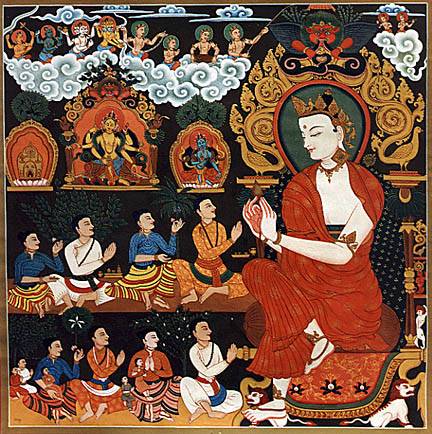 What is the fundamental cause of all suffering?
Desire!
Therefore, extinguish the self, don’t obsess about oneself.
Four Noble Truths
There is suffering in the world.  To live is to suffer. (Dukkha) 
The Buddha found this out when he was young and experienced suffering and death in others.
Four Noble Truths
The cause of suffering is self-centered desire and attachments. (Tanha)
Four Noble Truths
The solution is to eliminate desire and attachments. (Nirvana = “extinction”)
Four Noble Truths
To reach nirvana, one must follow the Eightfold Path.
Eightfold Path
Nirvana
The union with the ultimate    spiritual reality.
 Escape from the cycle of    rebirth.
Buddha – 19c Thailand
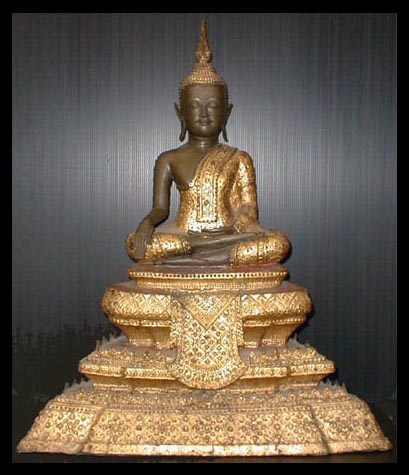 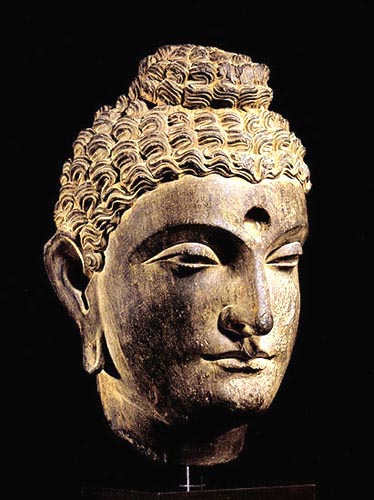 Buddha’s head :
 2c Pakistan
Buddhist Altar
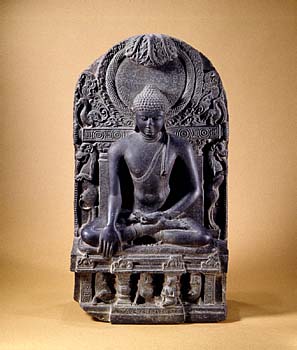 Types of Buddhism
Therevada Buddhism

 Mahayana Buddhism
 Tibetan Buddhism
 Zen Buddhism
Mahayana Buddhism
The “Great Vehicle.”
Founded in northern Asia (China, Japan).
Buddhism “for the masses.”
Seek guidance from Boddhisatvas, wise beings. 
Goal:  Not just individual escape from the wheel, but the salvation of all humanity through self-sacrifice of those enlightened few.
Mahayana Buddhism
Seated Boddhisatva – 16c                          Bhutan
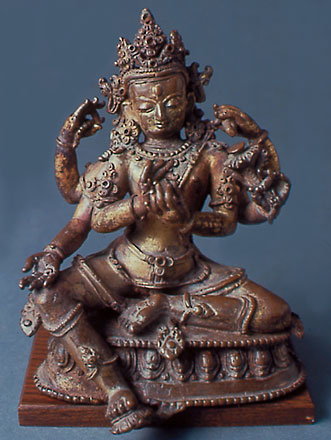 The DalaiLama
zen Buddhism
The “Meditation School.”
Seeks sudden enlightenment [satori] through meditation, arriving at emptiness [sunyata].
Use of meditation masters [Roshi].
Beauty, art, and aesthetics:
Gardens.
Archery.
Tea ceremony.
Calligraphy.
Buddhism in America (1999)
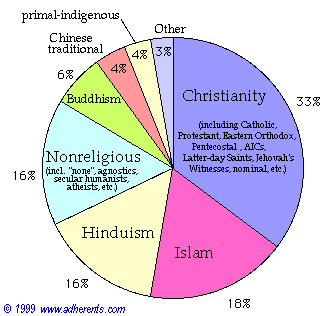 Relieve Stress & Meditate:Get a Mantra !
Ohm...mani...padme...hung...
Hail to the jewel in the lotus!